GLOBALE
DEUTSCHE
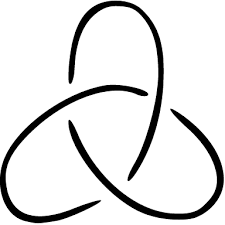 AUTOMOBIE
EINFUHR
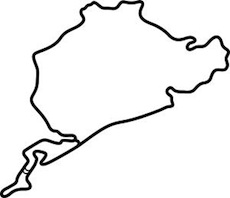 CINCINNATI, OH
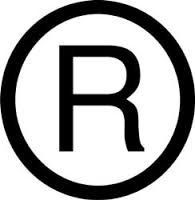